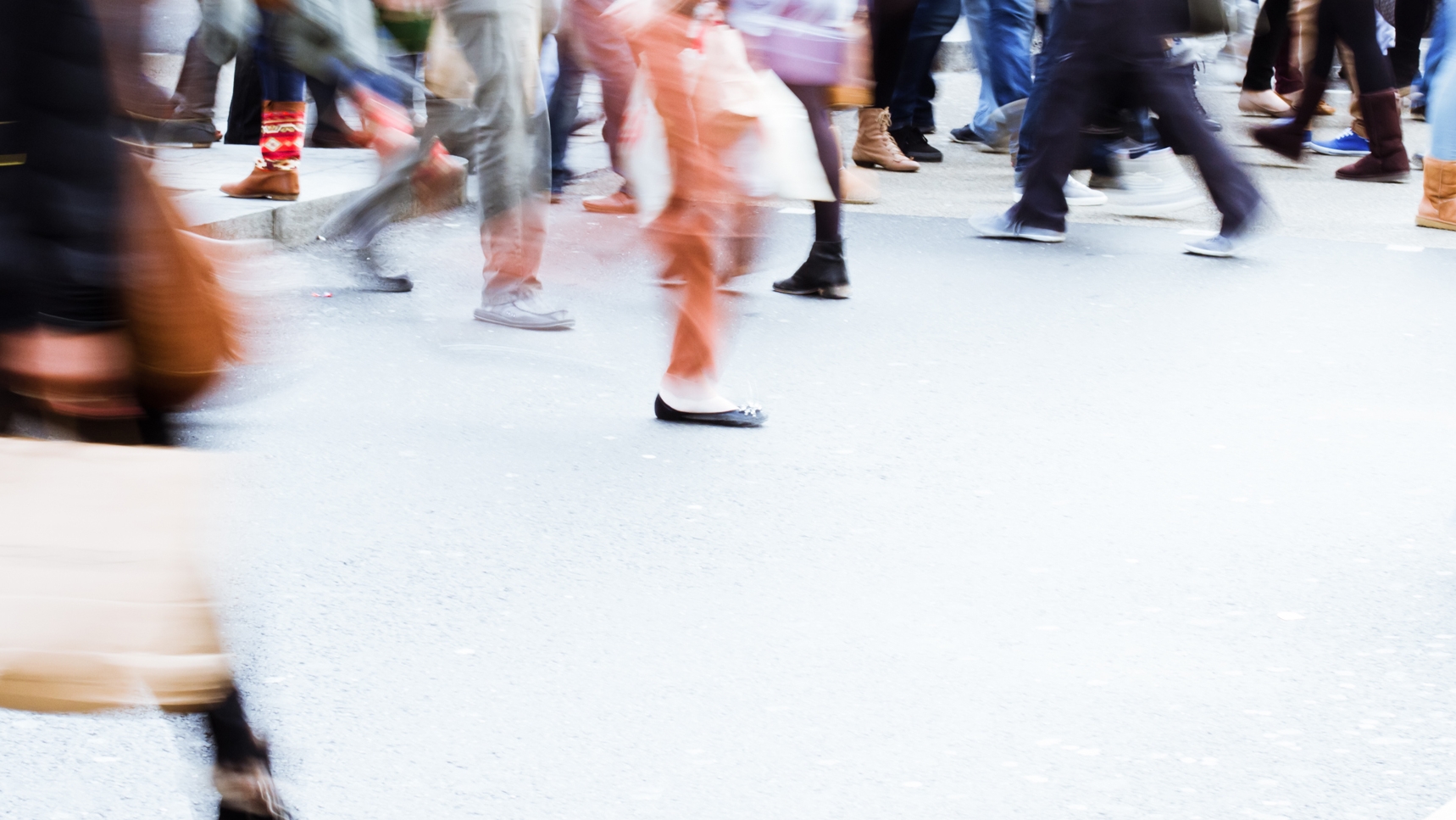 Дорожная карта манифестации трендов
3 года
5 лет
Сегодня
7 лет
МАРКЕТПЛЕЙСЫ И АГРЕГАТОРЫ
ВОПРОСЫ ПРОФОРИЕНТАЦИИ, ПЕРЕОБУЧЕНИЯ
Цифровая трансформация
ВИРТУАЛЬНОЕ ПРИСУТСТВИЕ В РАЗНЫХ МЕСТАХ ДИСТАНЦИРОВАННО: РАБОТА, ПУТЕШЕСТВИЯ, ШОППИНГ
трансформация ритейла
ЗАМЕЩЕНИЕ РОБОТАМИ РУТИННЫХ ПРОФЕССИЙ
ЦЕЛЕСООБРАЗНОЕ ПРИМЕНЕНИЕ ТЕХНОЛОГИЙ
ОБУЧЕНИЕ РОБОТОВ ЭМПАТИИ
ПРИНЯТИЕ РЕШЕНИЙ ГАДЖЕТАМИ. ПРЕДИКТИВНАЯ АНАЛИТИКА
ИЗМЕНЕНИЕ CUSTOMER JOURNEY
digital detox
КОММУНИКАЦИЯ ГАДЖЕТОВ
DIGITAL-NATIVE GENERATION
ФОКУС НА ПЕРЕРАБОТКУ ПРОДУКТОВ И УПАКОВКИ
ОТВЕТСТВЕННОСТЬ ЗА МИР
Ответственное потребление
ВЫБОР ЭКОЛОГИЧЕСКИ ОТВЕТСТВЕННЫХ ТРЕНДОВ
ОТВЕТСТВЕННОСТЬ ЗА СЕБЯ
САМООГРАНИЧЕНИЕ ИЗБЫТОЧНОГО ПОТРЕБЛЕНИЯ
ЭКСПЛУАТАЦИЯ ТРЕНДА В МАРКЕТИНГОВОЙ КОММУНИКАЦИИ
Усиление государственного регулирования
ГОСУДАРСТВО КАК ЗАКАЗЧИК
ШТРАФЫ, НАКАЗАНИЯ
УВЕЛИЧЕНИЕ КОЛИЧЕСТВА ЖАЛОБ НА НАРУШЕНИЯ
СОЦИАЛЬНЫЕ РЕЙТИНГИ
ТЕНЕВОЙ РЫНОК
ПОВЫШЕНИЕ РОЛИ СТАНДАРТОВ
РЕГУЛИРОВАНИЕ ДОСТУПА К ПЕРСОНАЛЬНЫМ ДАННЫМ ГОСУДАРСТВОМ
УЛУЧШЕНИЕ АДМИНИСТРАТИВНЫХ ДАННЫХ ГОСУДАРСТВОМ
Продление активной фазы жизни
ДЕТАЛЬНОЕ ВНИМАНИЕ К СОСТАВУ ПРОДУКТОВ
ЗАБОТА О ЗДОРОВЬЕ
ИЗМЕНЕНИЕ КУЛЬТУРЫ ПРИГОТОВЛЕНИЯ ПИЩИ
СПОРТ – НЕ ЗАНЯТИЕ, А ОБРАЗ ЖИЗНИ (КАК ЗУБЫ ЧИСТИТЬ)
ШИРОЧАЙШЕЕ РАСПРОСТРАНЕНИЕ БАДОВ
ОБРАЗОВАНИЕ В ФИЗИОЛОГИИ
РАЗВИТИЕ ДОСТУПНОЙ ЭСТЕТИЧЕСКОЙ МЕДИЦИНЫ
ЭКОЛОГИЧНОСТЬ СРЕДЫ ПРОЖИВАНИЯ
УВЕЛИЧЕНИЕ ФЕРТИЛЬНОГО ВОЗРАСТА
РАЗВИТИЕ ГЕНЕТИЧЕСКОЙ МЕДИЦИНЫ
ДЕТАЛЬНОЕ ВНИМАНИЕ К МЕСТУ ПРОИЗВОДСТВА
СЕРВИСЫ ГОТОВОЙ ЕДЫ
НОВЫЕ ДИСТАНЦИОННЫЕ МЕД. СЕРВИСЫ (ТЕЛЕМЕДИЦИНА)
ЭМОЦИОНАЛЬНОЕ ЗДОРОВЬЕ
ВЫСОКОТОЧНЫЙ КОНТРОЛЬ СОСТОЯНИЯ ОРГАНИЗМА (НОСИМЫЕ УСТРОЙСТВА)
ОБРАЗОВАНИЕ В ПИТАНИИ
ИНФАНТИЛИЗМ ОБЩЕСТВА
РАЗВИТИЕ КРИО-ТЕХНОЛОГИИ
ПРОСТОТА ПОЛУЧЕНИЯ НОВЫХ ПРОФЕССИЙ – ИЗМЕНЕНИЕ РЫНКА ТРУДА
Long life learning
ДИСТАНЦИОННОЕ ОБУЧЕНИЕ
РОЛЬ ПРЕПОДАВАТЕЛЯ В ЗНАНИЯХ (50-ТИ ЛЕТНИЕ УЧЕНИКИ У 20-ТИ ЛЕТНИХ ПРЕПОДАВАТЕЛЕЙ)
ИЗМЕНЕНИЕ ИНСТИТУТА ОБРАЗОВАНИЯ – ОБУЧЕНИЕ В КОРПОРАЦИЯХ, А НЕ В УНИВЕРСИТЕТАХ
УВЕЛИЧЕНИЕ РАЗНООБРАЗИЯ ОБРАЗОВАТЕЛЬНЫХ ПРОГРАММ
Сокращение продолжительности образования
ТРАНСФОРМАЦИЯ ОБРАЗОВАТЕЛЬНОГО ПРОЦЕССА – ГИБКИЙ ПОДХОД
ИЗМЕНЕНИЕ РЫНКА ТРУДА – СТАЖЕР НЕ ПРИВЯЗАН К ВОЗРАСТУ
УМЕНЬШЕНИЕ ГЛУБИНЫ ОБРАЗОВАНИЯ (БОЛЕЕ ПОВЕРХНОСТНОЕ)
РАЗВИТИЕ НЕПРОФЕССИОНАЛЬНОГО ОБРАЗОВАНИЯ
СНИЖЕНИЕ ИНТЕЛЛЕКТУАЛЬНОГО УРОВНЯ
Рост ценности человеческого общения
Персонализация предложения
ПРЕДВОСХИЩЕНИЕ СПРОСА
СТИРАНИЕ ГРАНИЦ МЕЖДУ РЫНКАМИ
ВОВЛЕЧЕНИЕ ПОТРЕБИТЕЛЯ В СОЗДАНИЕ ПРОДУКТА
A-COMMERCE
УВЕЛИЧЕНИЕ СКОРОСТИ ПОЯВЛЕНИЯ НОВИНОК
ЦЕННОСТЬ ДОВЕРИЯ (ВЫПОЛНЕННЫЕ ОБЕЩАНИЯ КОМПАНИИ)
СОЗДАНИЕ ПРОДУКТА В ЕДИНСТВЕННОМ ЭКЗЕМПЛЯРЕ
ФОРМИРОВАНИЕ МАТРИЦЫ РОЗНИЦЫ ПОТРЕБИТЕЛЕМ
ПОЯВЛЕНИЕ ПРОДУКТОВ, УДОВЛЕТВОРЯЮЩИХ УНИКАЛЬНЫЕ ПОТРЕБНОСТИ
ГИБКИЙ АНАЛИЗ ПРЕДЫДУЩИЙ ПОКУПОК
СЕРВИС НАПОМИНАНИЙ (ПОРА КУПИТЬ ЛИНЗЫ)
ЗНАНИЕ ПОТРЕБИТЕЛЯ
Источник: опрос экспертов, участников форсайт-сессии